เทคนิคบริการให้เป็นเลิศ
การบริการเป็นเลิศ
การบริการ  คือ  การสร้างบรรยากาศที่ทำความ			      พอใจให้กับลูกค้า* ที่มาขอรับ			      บริการ
สุพัตรา  สุภาพ     จับใจคน  จับใจงาน   (เล่ม ๑ – ๖)
ความหมาย “ลูกค้า”
ลูกค้า  คือ  บุคคลสำคัญไม่ว่าจะเป็นสำนักงาน ที่บ้าน หรือแม้แต่
	         ทางไปรษณีย์ และทางโทรศัพท์
ลูกค้า  คือ  ไม่ได้อาศัยเรา แต่เราอาศัยลูกค้า
ลูกค้า  คือ  ไม่ใช่ผู้ที่มารบกวนขณะเราทำงานแต่ให้โอกาส
	         ให้ได้รับใช้
ลูกค้า  คือ  ไม่ใช่คนที่เราจะแข่งขัน หรือโต้เถียงได้ เพราะเรา
	         ไม่มีวันชนะ
ลูกค้า  คือ  บุคคลที่มาหาเราเพื่อให้ได้ตามที่เขาต้องการ เป็นหน้าที่
	           ของเราต้องบริการแก่ลูกค้าให้ดีที่สุด
ลูกค้าของ “มหาวิทยาลัย”
ลูกค้า  คือ   นักศึกษา  อาจารย์  บุคลากรทั้งภายในและ  	     	          ภายนอกมหาวิทยาลัย รวมทั้งบุคคลภายนอก   	             		ที่มาขอใช้บริการของมหาวิทยาลัย
ทัศนคติที่ดีการบริการ
 ยิ้มแย้มแจ่มใส		 พร้อมบริการอย่างดี
 มีวาจาไพเราะ		 ปฏิเสธนุ่มนวล
 สุภาพ			 ลูกค้าเป็นใหญ่
 แต่งกายเรียบร้อย	 จำชื่อลูกค้าให้ได้
 ไม่ชวนทะเลาะ		 มีศิลปะการฟัง
หลักการให้บริการ
๑.  ลูกค้าต้องการอะไร		๕.  เต็มใจและตั้งใจ
๒.  ฟังอย่างตั้งอกตั้งใจ		๖.  มีศิลป์ในการให้
๓.  ทำให้ลูกค้าประทับใจ 		๗.  ยิ้มแย้มแจ่มใส
๔.  ทำด้วยรักไม่ใช่ทำ 		๘.  ให้ความสะดวก
	 เพราะหน้าที่			๙.  มารยาทดี
การสื่อความหมาย
เป็นกระบวนการสื่อความหมายให้บุคคล
ทั้งภายในหน่วยงานและนอกหน่วยงานมีสื่อ
ที่จะทำความเข้าใจ และสามารถนำองค์กรไป
ตามวัตถุประสงค์ที่วางใว้
ปัญหาการสื่อสาร
ปัญหาการสื่อสารที่มีผลต่อการบริการ
  ผิดเพี้ยน      
		ข้อแก้ไข  ไม่ควรใช้สื่อซ้ำซ้อน หลายขั้นตอน ทำให้เกิดการ				 สื่อสารที่ผิดพลาดได้ง่าย
  สงวนข้อมูล
		ข้อแก้ไข  ควรให้ข้อมูลที่มีเป้าหมายกระจ่าง ชัดเจน      
  ตีความต่างกัน 
		ข้อแก้ไข  ควรรับฟังข้อมูลอย่างละเอียด เพื่อนำไปปฏิบัติ                     		         อย่างถูกต้อง
คำพูดที่ประทับใจในการให้บริการ
ขออภัย  ขอโทษ	
 ขอแสดงความยินดี
 ขอบคุณ
 เชิญเลยครับ (ค่ะ)
 ยินดีรับใช้ครับ (ค่ะ)
สวัสดี	
 กรุณา
 เสียใจ
 ไม่เป็นไร
 โปรด
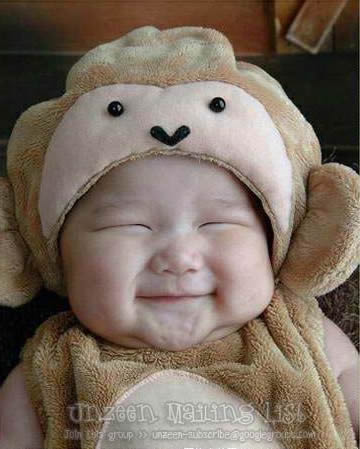 คำพูดไม่ประทับใจในการให้บริการ
รู้ไหม รอเดี๋ยว
 มีอะไรอีกไหม
 จะเอาอย่างไร
 จะให้ช่วยยังไง
 มีเงินพอไหม
  ไม่ละมั้ง
ฮัลโหลๆๆ พูดช้าๆ          หน่อยฟังไม่รู้เรื่อง
 ไม่น่าเชื่อ ไม่น่าจะใช่นะ
 เสียเวลาชะมัด
 อย่าพูดเลย
 ก็ทำเต็มที่แล้ว
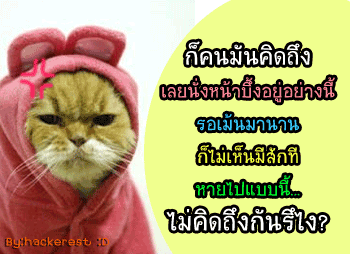 พนักงานที่ดี
สุภาพนุ่มนวล (Being  Polite)
มีน้ำใจกันบ้าง (Being Considerate)
เชื่อมั่นตนเอง (Being  Confidence)
เรียนรู้งานเสมอ (Being Trustworthy)
ไม่เป็นศัตรูกับใคร (Enemy to None)
รู้จักให้อภัย (Forgiving)
ยิ้มแย้มแจ่มใส (Cheerful)
บริการด้วยใจ (Quality Service)
รักงานที่ทำ (Love One’s Work)
มีอารมณ์ขัน (Sense of Humor)
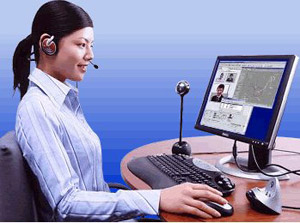